ОКСКОУ «Курская специальная (коррекционная) общеобразовательная школа»
Классный час 
«Солдаты Великой Победы!»
II часть
Классный руководитель,
учитель высшей квалификационной категории:
Гончарова Елена Гаврииловна
За Родину!
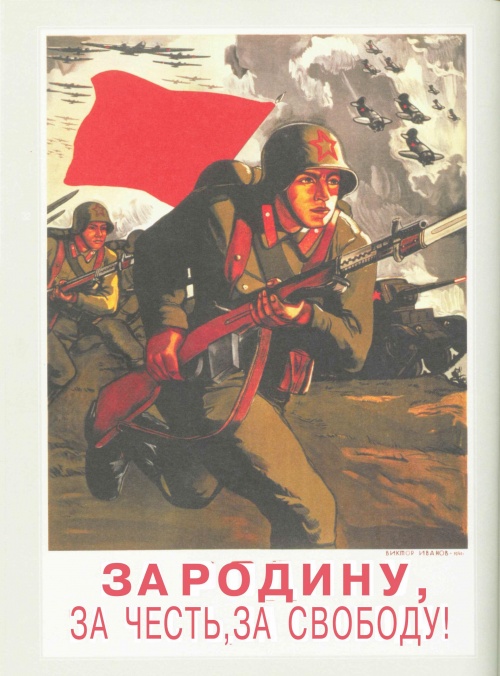 За Родину
За Родину
Флаг над рейхстагом
Памятник Неизвестному солдату
Салют Победы
http://jewish.in.ua/uploads/posts/2009-02/1234776422_d09fd0b5d187d0b8_d09ed181d0b2d0b5d0bdd186d0b8d0bcd.jpg 
http://mswara-holocaust.wikispaces.com/file/view/holo8.jpg/294710144/holo8.jpg
Интернет – ресурсы
http://elenaranko.ucoz.ru/
http://360tv.ru/binfiles/images/20150223/s381f095.jpg 
http://jewish.in.ua/uploads/posts/2009-02/1234776422_d09fd0b5d187d0b8_d09ed181d0b2d0b5d0bdd186d0b8d0bcd.jpg 
http://mswara-holocaust.wikispaces.com/file/view/holo8.jpg/294710144/holo8.jpg 
http://fs1.ppt4web.ru/images/14633/93557/310/img21.jpg 
http://minsknews.by/wp-content/uploads/2014/03/salaspils.jpg  
http://s00.yaplakal.com/pics/pics_original/4/4/0/1804044.jpg 
http://wow-clear.ru/images/photo/tankiSistorija/5/1.jpg 
http://nevsepic.com.ua/uploads/posts/2012-04/thumbs/1334529134-444159-0-159.jpg 
http://img0.liveinternet.ru/images/attach/c/0/46/667/46667701_Gennadiy_Dmitrievich_Cokolaev_.jpg
http://www.rindeleht.ee/foorum/phpBB2/download/file.php?id=14513&t=1&sid=739721f771e6808f98639354fa55d281 
http://www.bronnitsy.ru/sites/default/files/user_images/hatyn_1.jpg 
http://img1.liveinternet.ru/images/attach/c/7/98/826/98826065_000656_855181.jpg
http://boombob.ru/img/picture/Oct/15/613a8f4a4fdbca7933576f8a1c832075/9.jpg
http://www.orenburg-time.ru/www/news/2013/10/23163890.9860932_a.jpg 
http://detsad25.dou21.ru/sites/detsad25.dou21.ru/files/u5/0b12928c4a6903680ac2716475b575a9.jpg 
http://rpp.nashaucheba.ru/pars_docs/refs/131/130203/img2.jpg